Employee Experience: Next Gen HR
Mike Land, City Manager, ICMA-CM, CPM
Matia Messemer, Employee Experience Director, SHRM-SCP
Learning Opportunities
There is an emerging iteration of the HR profession tied to experience, and it could be a tool for promoting organizational health.
Where to start with an employee experience model.
Use the employee life cycle model to understand current employee experience and future employee experiences. Link to communities’ desires as represented by elected officials.
Approach Coppell’s story as a case study.
Organizational Need
The Why
The Lens of Employee Experience
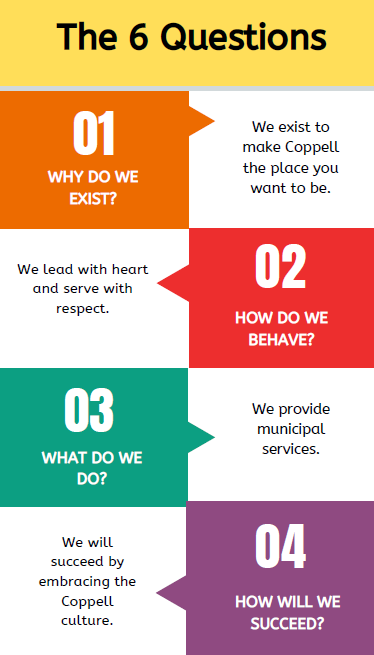 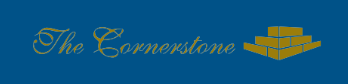 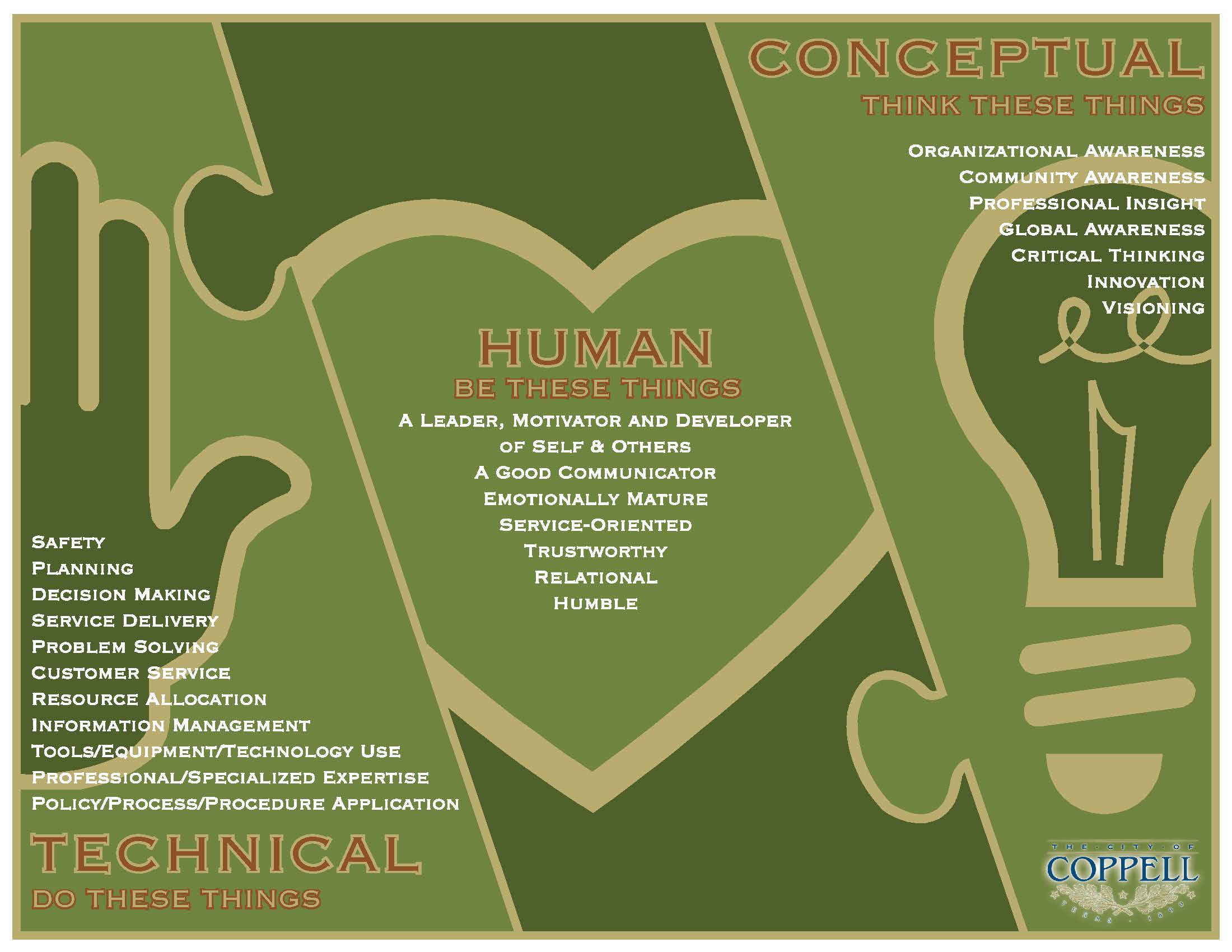 Idea of Employee Experience
Key Focus Areas:
Development
Training
Allyship
Benefits
Relationships
Systems
Talent Acquisition
Culture Connector
Leadership Partner
Organizational Structure
The how
Creating the Employee Experience Department
Employee Experience AND Human ResourcesProfessional Standards
Human Resources (HR) Knowledge Domains (SHRM)
People
Organization
Workplace
Human Resources Competencies (SHRM)
Leadership
Interpersonal
Business
Employee Experience AND Human ResourcesPeople-Focused
Cultural alignment and lead
Design Thinking
Belonging
Organizational Effectiveness
Innovation
Emotional connection
Purpose
[Speaker Notes: Lens is the difference…
Lens of compliance?
Lens of protection?
Lens of fear?
Lens of skepticism or cynicism?

OR

Lens of experience?
Lens of service above self?
Lens of trust?]
Employee Experience Department
Focus Areas:
Learning
People Systems
Benefits
Relationships
Organizational Effectiveness
Innovation
Talent Acquisition & Making
Specialist Model
Team Development
Employee Life Cycle
Foundation of Pay & Benefits
Permission for More
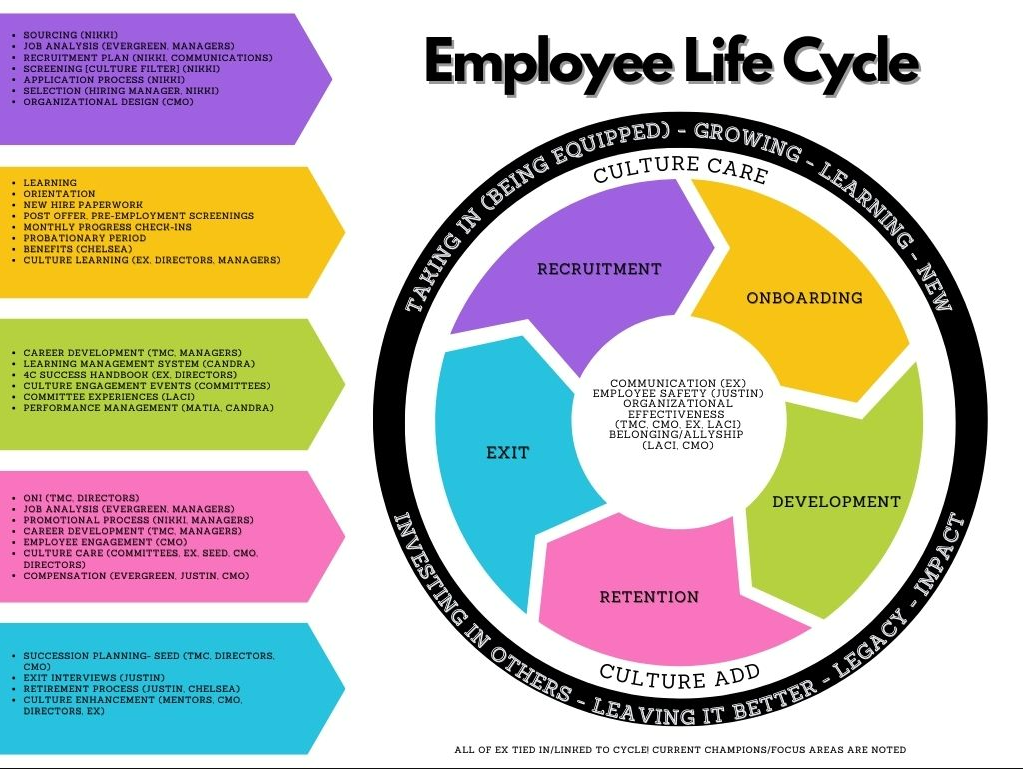 Organizational Effectiveness
The Future
Meaningful Employee Experiences
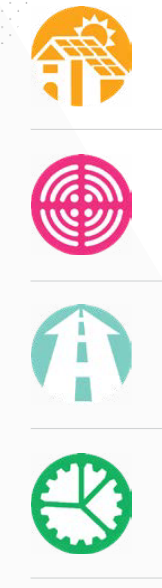 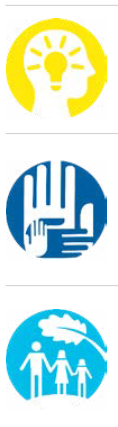 Takeaways…
Explore employee experience in more detail
Understand and discuss the next iteration of HR, and recognize the type of HR they have in their organization
Link organizational culture to organizational effectiveness through assessing org needs, developing structure for solutions, and achieving the desired outcome.
Engage critical thinking around employees’ experiences within their organization
Q & A
Matia Messemer – matia.messemer@coppelltx.gov
Mike Land – MLand@coppelltx.gov